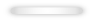 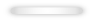 第四章  图形的相似
探索三角形相似的条件
第1课时
导入新课
讲授新课
当堂练习
课堂小结
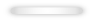 WWW.PPT818.COM
学习目标
1.理解相似三角形的定义，掌握定义中的两个条件.
2.掌握相似三角形的判定定理1.（重点）
3.能熟练运用相似三角形的判定定理1.（难点）
观察与思考
问题1：这两个三角形有什么关系？
全等三角形
那这样变化一下呢？
问题2   相似多边形的定义是什么？那根据相似多边形的定义，你能说说什么叫相似三角形吗？
相似三角形
对应角……？
全等是一种特殊的相似
对应边……？
相似三角形定义：我们把三角分别相等、三边成比例的两个三角形叫做相似三角形。
问题3   三角形全等的性质和判定方法有哪些？
需要三个等量条件
S
S
S
A
S
A
A
A
S
斜边、直角边
边边边
S
A
S
三角、三边对应相等的两个三角形全等
边角边
角边角
角角边
H
L
三角对应相等,三边对应成比例的两个三角形相似
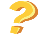 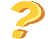 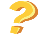 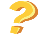 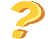 思考    全等是一种特殊的相似，那你猜想一下，判定两个三角形相似需要几个条件？
利用角的关系判定两个三角形相似
一
问题   观察学生与老师的直角三角板相似吗？测量一下，得出你的猜想.
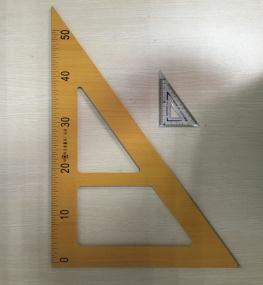 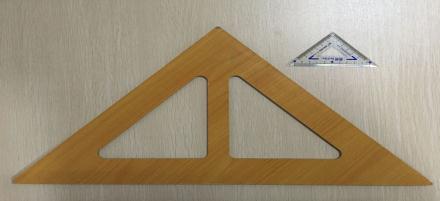 讲授新课
探究猜想
做一做：画△ABC，使∠A=30°,∠B=45°，再画△A′B′C′，使∠A′=30°,∠B′=45°.观察这两个三角形形状相同吗？你能证明∠C=∠C′吗？量出这两个三角形的三边，计算对应边是否对应成比例？由此你可以得出什么结论？
这两三角形是相似的
猜想：由以上的探究写出利用角判定两个三角形全等的条件.
两角分别相等的两个三角形相似.
A
B
C
证明猜想
已知：在△ABC和△A′B′C′中，∠A=∠A′，∠B=∠B′. 
求证：△ABC∽△A′B′C′.
A'
E
D
B'
C'
A
B
C
证明：在△A′B′C′的边A′B′、A′C′上，分   
      别截取A′D=AB，A′E=AC，连接DE.   
      ∵A′D=AB，∠A=∠A′，A′E=AC， 
            ∴△A′DE≌△ABC,∴∠A′DE=∠B，
      又∵∠B′=∠B，∴∠A′DE=∠B′，
            ∴DE∥B′C′，
            ∴△A′DE∽△A′B′C′， 
            ∴△A′B′C′∽△ABC.
A'
E
D
B'
C'
A
A'
∵ ∠A=∠A'， ∠B=∠B'
B
C
B'
C'
∴ ΔABC ∽ ΔA'B'C'
归纳总结
相似三角形的判定定理：
两角分别相等的两个三角形相似.
用数学符号表示：
注意：对应点写在对应的位置.
D
A
40°
80°
？
80°
60°
B
C
E
F
跟踪训练：
1.ΔABC和ΔDEF中， ∠A=40°，∠B=80°，   ∠E=80°， ∠F=60°。ΔABC与ΔDEF_______（“相似”或“不相似”）.
2 .有一个锐角相等的两直角三角形是否为相似 三角形？
A
D
E
B
C
典例精析
例1：如图，D,E分别是△ABC的边AB,AC上的点，DE∥BC,
AB=7，AD=5，DE=10，求BC的长.
解：∵DE∥BC,
        ∴∠ADE=∠B，∠AED=∠C.
        ∴△ADE∽△ABC
            (两角分别相等的两个三角形相似).
        ∴
        ∴BC=14.
A
D
E
C
B
F
例2：如图，△ABC中，DE∥BC,EF∥AB.
    求证：△ADE∽△EFC.
解: ∵  DE∥BC，EF∥AB.
∴∠AED＝∠C，
∠A＝∠FEC.
∴  △ADE∽△EFC. 
（两角分别相等的两个三角形相似．）
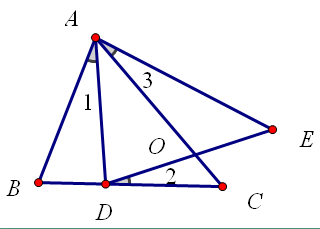 例3：已知：如图，∠1=∠2=∠3，
求证：△ABC∽△ADE．
证明： ∵∠BAC= ∠1+ ∠DAC , ∠DAE= ∠3+ ∠DAC，
     ∵ ∠1=∠3，∴ ∠BAC=∠DAE.
     ∵ ∠C=180°－∠2－∠DOC ，∠E=180°－∠3－∠AOE. 
   又∵ ∠DOC =∠AOE（对顶角相等），
     ∴ ∠C= ∠E.
    在△ABC和△ ADE中  ∠BAC=∠DAE，∠C= ∠E
             ∴ △ABC∽△ADE.
归纳总结
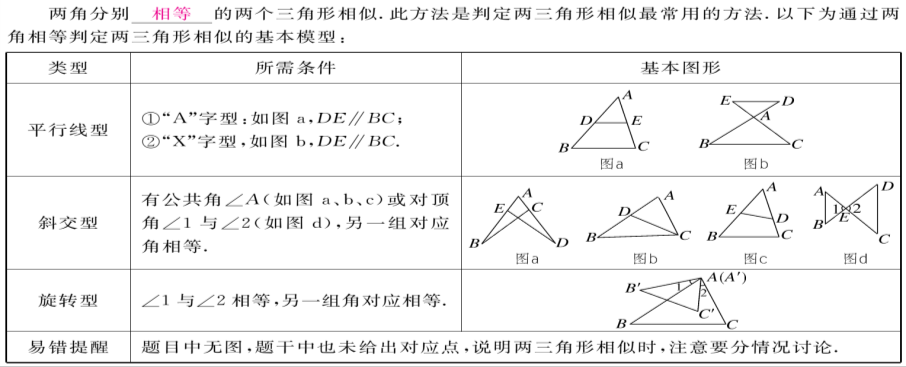 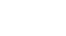 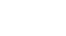 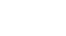 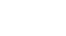 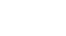 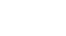 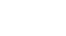 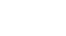 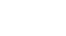 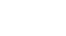 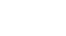 当堂练习
1.已知：△ABC和△DEF中，∠A=40°，∠B=80 °,∠E=80 ° , ∠F=60 ° ．求证：△ABC∽△DEF.
D
A
B
E
F
C
证明：∵ 在ΔABC中，∠A=40 ° ，∠B=80 ° ，
      ∴ ∠C=180 °－∠A－∠B=180 °－40 °－80 °=60 °.
      ∵ 在ΔDEF中，∠E=80 °，∠F=60 °.
      ∴ ∠B=∠E，∠C=∠F.
      　∴ △ABC∽△DEF（两角对应相等，两三角形相似）.
2.如图，在Rt△ABC中，∠C=90°.正方形EFCD的三个顶点E，F，D分别在边AB，BC，AC上.已知AC=7.5，BC=5，求正方形的边长.
解：∵四边形EFCD是正方形，
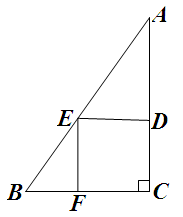 ∴ED∥BC,ED=DC=FC=EF.
∵∠ADE=∠ACB=90°，∠AED=∠ABC.
∴△AED∽△ABC.
∴DE=3,即正方形的边长为3.
3.如图，在等边三角形ABC中，边长为10，点D在BC上，BD=6，∠ADE=60°，DE交AC于E.
（1）求证：△ABD∽△DCE.
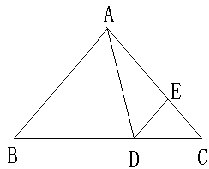 解：∵△ABC为等边三角形，
∴∠B=∠C=60°，∴∠ADB+∠BAD=120°，
又∠ADE=60°，∴∠ADB+∠CDE=120°，
∴∠BAD=∠CDE,∴△ABD∽△DCE.
（2）求CE的长.
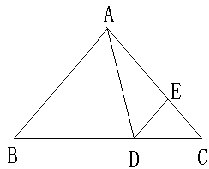 解：∵ABD∽△DCE，
10
4
∴△ABD∽△DCE，
6
∴CE=2.4.
课堂小结
定理：两角分别相等的两个三角形相似
利用两角判定三角形相似
相似三角形的判定定理1的运用